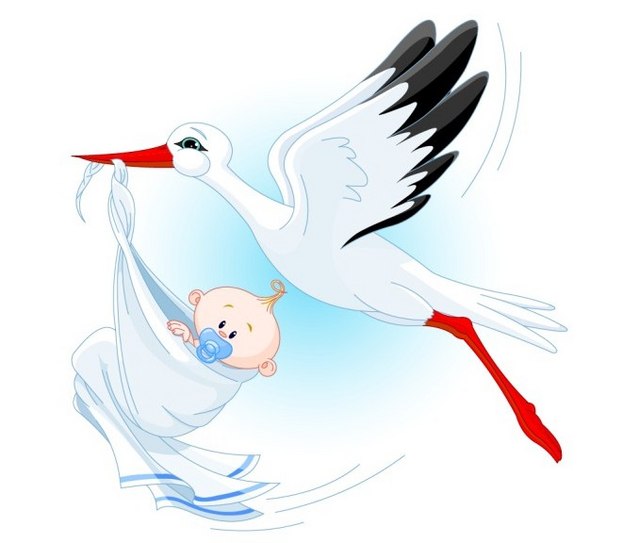 Тема. Пренатальна педагогіка : її вплив на розвиток дитини
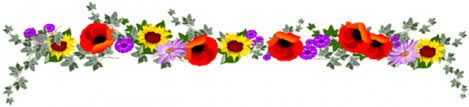 План
1.Становлення пренатології як науки.
2.Пренатальна педагогіка. Українські народні традиції пренатальної педагогіки 
3.Важливість пренатальної освіти на різних етапах розвитку людини.
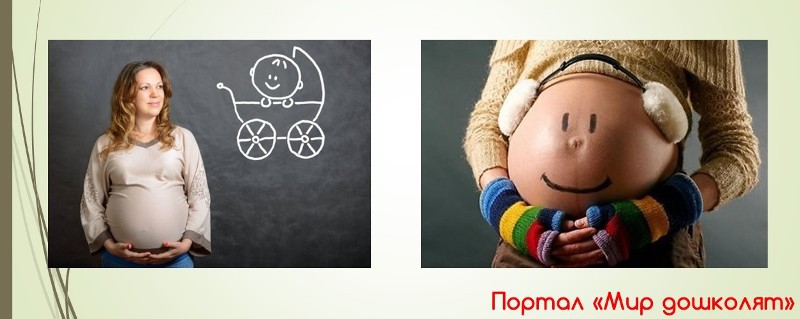 1.Становлення пренатології
Появі у сучасному обігу цих понять, як пренатальна педагогіка, пренатальне навчання, пренатальне виховання, передує спадщина наших предків, які були переконані в тому, що під час вагітності закладаються основи фізичного, емоційного та інтелектуального розвитку майбутньої дитини, що обумовлює потребу її виховання до народження.
Сучасна російська пре -  і перинатальна психологія розвивається на основі  теорій Л.Виготського, Д.Ельконіна, А.Леонтьєва. Розроблено низку концепцій, зокрема такі:
онтогенетична концепція материнства;
біопсихосоціальна концепція девіантного материнства та психологія  репродуктивної сфери;
концепція психофізіології материнської домінанти;
теоретичне обґрунтування  и практичний додаток перинатальної психології до корекції вагітності і підготовки до батьківства. З 2004 року видається журнал «Перинатальна психологія – і психологія батьківства».
2. Українські народні традиції пренатальної педагогіки
Основними суб’єктами родинної обрядовості в українській сім’ї виступали: дитина, породілля, бабка-повитуха і батько дитини.
Баба-повитуха мала володіти певними якостями: чесністю, добротою, милосердям, повинна добре знати народну медицину, досконало володіти повивальним мистецтвом, мати здібності приймати роди. 

Одним із важливих завдань бабки-повитухи було навчити молоду матір повивальному мистецтву.

Так на Україні у ХVІІІ столітті появилися перші ―школи повивальниць‖.
Куміство - це добровільне шефство над дитиною від її народження до її зрілості. 
Отже в дитини появляються ще одні батьки, які беруть участь у вихованні. 
В куми запрошує батько новонародженого. 
Запрошення вважається дуже почесним, тому відмовлятися від нього не можна. 
Вибраного батька називали нанашком, а маму - нанашкою.
3. Важливість пренатальної освіти на різних етапах розвитку людини.
Завдання педагогів – пропагувати серед молодих батьків, молоді пренатальні знання. 
Пренатальна педагогіка – молода наука, історія якої сягає мудрого спадку наших предків. 
Вони були переконані в тому, що не зарано говорити про виховання малюка ще до його народження. Тому в сучасному побуті з’явилися такі поняття, як пренатальна педагогіка, пренатальне навчання,, пренатальне виховання.
ВПЛИВ ТРИВОЖНОСТІ ЗА ДИТИНУ ПІД ЧАС ВАГІТНОСТІ
Методики системного сімейного підходу
Психодинамічний (психоаналітичний) погляд допомагає зрозуміти мотиви вагітності (свідомі, несвідомі), внутрішні конфлікти, які можуть стати причиною не виношування вагітності.

Бодінамічний підхід працює з тілом, через тіло з емоціями (контакт з тілом, з маткою, з дитиною; дихання в пологах; утримування емоцій і відчуттів; техніки, які готують тіло до пологів і які використовуються безпосередньо в пологах; робота із смислами; поняття(тілесне) про перейми і потуги; формування відчуття власного внутрішнього ресурсу; походження пологового болю), і навпаки: від розуму - до тіла.

Перинатальна психологія і психотерапія враховує фізіологічні, ментальні, емоційні особливості вагітної жінки, вагітної пари, що є визначальним у підборі виду психологічного супроводу та технік, які планується використовувати.

Арттерапевтичні методики є такими, що дозволяють опрацьовувати психічні стани, виконуючи при цьому і діагностичну функцію (арт: малювання, ліпка, створення колажів, ручні поробки; бібліотерапія: використання літератури, поезії, вокалотерапія: звукоподражання).
Техніки коучінга
Формуємо корисні звички.
Не будьмо байдужими!
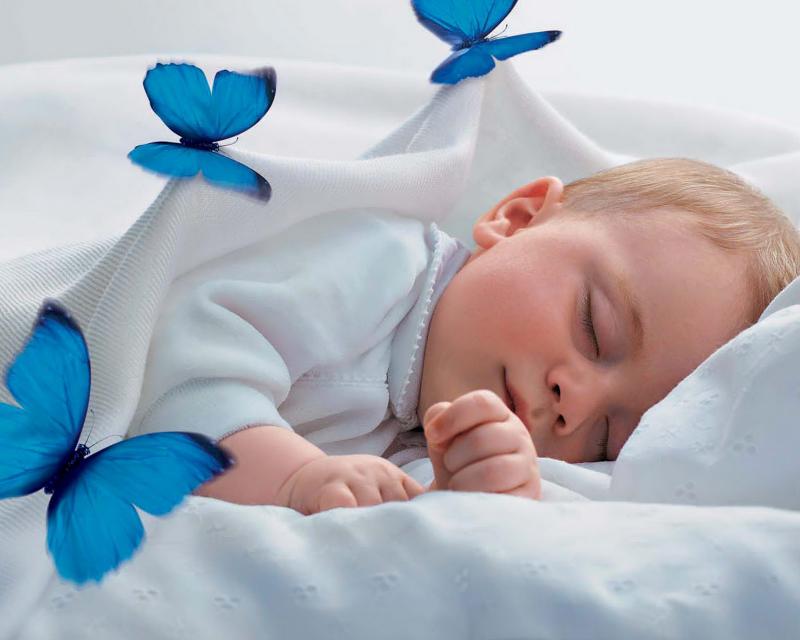